Process of a Single Audit
Tim Coulthart, Assistant Director
Olivia Bernitt, Auditor
WASBO Accounting Conference
March 17, 2021
[Speaker Notes: Tim - opening]
Process of a Single Audit Agenda
What is a Single Audit?
When is a Single Audit Required?
OMB Compliance Supplement
Written Procedures
How to Prepare for a Single Audit
What to Expect During the Single Audit
What to Expect After the Single Audit
2
[Speaker Notes: Tim]
What is a Single Audit?
An audit of federal funds as required by 2 CFR part 200, subpart F of Uniform Guidance to determine that the receiving entity was in compliance with the direct and material compliance requirements of the program per the OMB Compliance Supplement.  Specific Auditee responsibilities are Sections 200.508-512
Authority of the Single Audit comes  the Single Audit Act of 1984, then updated in the Single Audit Act Amendments of 1996
3
[Speaker Notes: Olivia]
What is a Single Audit?
Specific Auditee responsibilities are Sections 200.508-512:
	200.508 – Audit responsibilities
	200.509 – Auditor selection
	200.510 – Financial statements
	200.511 – Audit findings follow-up
	200.512 – Report submission
4
[Speaker Notes: Olivia]
What is a Single Audit?
Single audits are used to provided assurance to the federal agencies granting the funds that the use of the funds is in compliance with the program’s requirements and Uniform Guidance.
The single audit for Districts includes: 
the financial statement audit in accordance with AICPA standards (GAAS) and Government Auditing Standards (Yellowbook or GAGAS) AND a 
compliance audit in accordance with GAAS and Uniform Grant Guidance
5
[Speaker Notes: Olivia
It is due to the Federal Audit Clearinghouse 9 months after the end of period, March 31st. This year was 12 months but we do not think it is likely they will do that again.]
When is a Single Audit Required?
Non-Federal entities that expend $750,000 or more in a fiscal year in Federal awards shall have a single or program-specific audit conducted in accordance with the provisions of the Uniform Grant Guidance.
A single audit is required annually for districts that expend $750,000 or more in a fiscal year in Federal awards.
6
[Speaker Notes: Olivia
What this means for districts is that they may swing back and forth between needing a single audit and not needing one. If you have a single audit in one year but do not meet the $750,000 threshold in the following year, you are not required to have a single audit.]
OMB Compliance Supplement
The OMB Compliance Supplement details the compliance requirements that the awarding agency expects the auditor to test and suggests audit procedures.
The compliance supplement for 2020 was issued August 14, 2020 with an addendum issued December 22, 2020
Link to the compliance supplement and the addendum: https://www.whitehouse.gov/omb/management/office-federal-financial-management/
7
[Speaker Notes: Olivia
-This is a district’s guide to what the auditors will be testing relating to the single audit. If districts want to know what will be reviewed for a specific grant, they should be reviewing the compliance supplement.
-The compliance supplement has typically been release later and later each year. Comes out after the audit process has started. Use the prior year compliance supplement for guidance. Some items may change but overall it will still be helpful to determine what auditors will be testing.]
OMB Compliance Supplement
The compliance supplement is made up for 8 parts:
Part 1 – Background, Purpose, and Applicability
Part 2 – Matrix of Compliance Requirements
Part 3 – Compliance Requirements
Part 4 – Agency Program Requirements
Part 5 – Cluster of Programs
Part 6 – Internal Controls
Part 7 – Guidance for Auditing Programs Not Included in this Compliance Supplement
Part 8 - Appendices
8
[Speaker Notes: Olivia
Part 4 is specific for grant programs. The CFDA numbers for programs tested are in this portion.

Part 5 is for clusters.

Part 6 Internal control over compliance. A summary of requirements for internal control for both non-federal entities receiving federal awards and auditors performing single audits. Discussion on important internal control concepts. Control activities should be designed to achieve objectives and respond to risks. Section has helpful tools for designing controls.

Part 7 for programs that are not in the compliance supplement. Some programs are not listed in the compliance supplement and should follow this part.

Part 8: there are 9 appendices.
Federal programs excluded from the A-102 Common rule and portions of 2 CFR Part 200
Federal agency codification of government wide requirements and guidance for grants and cooperative agreements
Federal agency single audit, key management liaison and program contracts
Internal reference tables
List of changes to the compliance supplement
Program-specific audit guides
Other audit advisories
Examinations of EBT service organizations
Compliance Supplement core team]
OMB Compliance Supplement
Department of Education
84.010 Title I Grants to Local Educational Agencies (Title I, Part A Of The ESEA) 
84.011 Migrant Education-State Grant Program (Title I, Part C Of ESEA)
84.027 Special Education—Grants to States (Idea, Part B) 
84.041 Impact Aid (Title VII of ESEA)
84.048 Career and Technical Education—Basic Grants to States (Perkins V)
84.173 Special Education—Preschool Grants (Idea Preschool)
84.282 Charter Schools
84.287 Twenty-First Century Community Learning Centers
84.365 English Language Acquisition State Grants
84.367 Supporting Effective Instruction State Grants
84.425D Education Stabilization Fund Under the Coronavirus Aid, Relief, and Economic Security Act
9
[Speaker Notes: Olivia
The 2020 Compliance Supplement has the following grants currently delineated.]
OMB Compliance Supplement
Department of Agriculture
10.553 School Breakfast Program (SBP)
10.555 National School Lunch Program (NSLP)
10.556 Special Milk Program For Children (SMP)
10.559 Summer Food Service Program For Children (SFSP)
10.558 Child and Adult Care Food Program (CACFP) 
10.582 Fresh Fruit and Vegetable Program
Department of Health and Human Services
93.778 Medical Assistance Program
10
[Speaker Notes: Olivia]
OMB Compliance Supplement
Part 2 – Matrix of Compliance Requirements
There are 12 compliance requirements that could be applicable to be tested for each federal program. 
The Matrix indicates what compliance requirement is subject to audit for each Federal program listed.
11
[Speaker Notes: Olivia 
The compliance requirements that could be applicable are in part 3 of the supplement and will be discussed on the following slide]
OMB Compliance Supplement
Part 3 – Compliance Requirements (applies to all grants)
Each of the 12 compliance requirements have suggested audit procedures that Districts should familiarize themselves with
The 12 compliance requirements are:
Activities Allowed or Unallowed	-  Allowable Costs/Cost Principles
Cash Management	-  Eligibility
Equipment Real Property Management	-  Matching, Level of Effort, Earmarking
Period of Performance	-  Procurement, Suspension & Debarment
Program Income	-  Reporting
Subrecipient Monitoring	-  Special Tests and Provisions
12
[Speaker Notes: Olivia]
OMB Compliance Supplement
From Part 4 the 12 compliance requirements from the Compliance Supplement for Title I are:
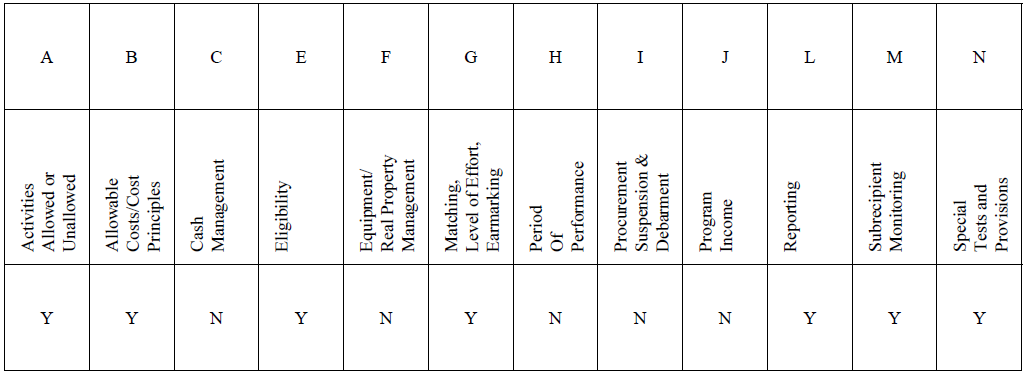 13
[Speaker Notes: Olivia]
Written Procedures
Auditors will ask to review written procedures;
For single audits, if there are no written procedures there will be a finding; and
A finding will lead to terms and conditions being added to the subrecipient’s grants through DPI’s annual risk assessment.
DPI does not provide sample written procedures.
Part 6 of the compliance supplement
14
[Speaker Notes: Tim]
Written Procedures
Written procedures are not policies. A policy may state, “Only allowable costs will be charged to the XXX grant.”
The procedures are the district’s internal steps for ensuring that only allowable costs will be charged to the grant.
Required to have written procedures for allowable costs, cash management, purchasing and conflict of interest.
Uniform Grant Guidance Written Procedures: https://dpi.wi.gov/wisegrants/uniform-grant-guidance/writtenprocedures
15
[Speaker Notes: Tim
Site includes checklists for writing procedures on allowable costs, cash management, and conflict of interest]
Written Procedures
Allowability of Costs:
Required written procedures must address how the subrecipient is ensuring that costs on the federal grant, and ultimately claimed, are allowed under the individual Federal program and in accordance with the cost principles established in the Uniform Grant Guidance. 200.302(b)(7)
For payroll, this includes documentation of time and effort. Charges to federal awards must be based on records that accurately reflect the work performed.
16
[Speaker Notes: Tim]
Written Procedures
Cash Management:
Required written procedures must address both advance payments and cost reimbursement. The written procedures should include steps involved in obligating, liquidating, and claiming of federal funds, 200.302(b)(6) and 200.305
Cost reimbursement is requesting federal funds for expenditures after they have been liquidated.
Advance payment is requesting federal funds for expenditures not yet incurred.
17
[Speaker Notes: Tim]
Written Procedures
Procurement:
The district must use its own documented procurement procedures which reflect applicable State and local regulations, provided that the procurements conform to applicable Federal laws and the UGG, 200.319(d)
The district must have written procedures regarding solicitations to ensure that all procurement transactions are conducted in a manner providing full and open competition.
Maintain written standards for “Conflict of Interest” 200.318(c)(2)
18
[Speaker Notes: Tim]
Written Procedures
Procurement:
The district must maintain records sufficient to detail the history of procurement. Records must include, but not limited to: 200.318(i)
Rationale for the method of procurement
Selection of contract type
Contractor selection or rejection
The basis for contract price
19
[Speaker Notes: Tim]
Written Procedures
5 Methods of Procurement 200.320
Micro-purchase			
Small Purchase
Sealed Bids
Competitive Proposals
Noncompetitive Proposals
20
[Speaker Notes: Tim]
Written Procedures
Micro-purchases:
The non-federal entity is responsible for determining an appropriate micro-purchase threshold based on internal controls, an evaluation of risk and its documented procurement procedures.
Aggregate dollar up to $10,000 but under certain conditions may be increased to $50,000
When practical, distribute equitable among qualified suppliers
No competitive quotes required if management determines price is reasonable.
21
[Speaker Notes: Tim
A Micro-purchase is the acquisition of supplies or services, where the aggregate dollar amount does not exceed the micro-purchase threshold ($50,000). Changes to this threshold are published to the Federal Acquisition Regulation (FAR).

When practical, districts should distribute micro-purchases equitable among qualified suppliers. If a district does use on vendor for everything, they should have documentation as to why.

Micro-purchases may be awarded to vendors without competitive quotes if the district considers the price to be reasonable.]
Written Procedures
Small purchases:
Purchases up to the Simplified Acquisition threshold 
Informal procedures acceptable
Price or rate quotes must be obtained from an adequate number of sources
22
[Speaker Notes: Tim
Small purchase procedures are informal and simple procedures used to secure services, supplies, or other property that do not cost more than the Simplified Acquisition Threshold ($250,000). 

If small purchase procedures are used, then the subrecipient must obtain price or rate quotes from an adequate number of sources before a vendor is selected.]
Written Procedures
Sealed Bids:
Purchases over the Simplified Acquisition Threshold 
Formal Solicitation required
Fixed Price awarded to a responsible bidder who conformed with all material terms and is the lowest in price.
Most common for construction contracts
23
[Speaker Notes: TimOn the other hand, sealed bids are used to secure services, supplies, or other property that are over the Simplified Acquisition Threshold. 

Bids are publicly solicited and result in a fixed price awarded to the bidder who conformed with all the material terms and conditions; and who is the lowest in price. 

Additional details on necessary conditions for sealed bids can be found in 200.320(c). An example of one of these conditions is the requirement for providing specifications to define requested items and/or services.]
Written Procedures
Competitive Proposals:
Purchases over the Simplified Acquisition Threshold 
Formal Solicitation required
Fixed Price or cost-reimbursement contracts
Used when sealed bids not appropriate
Awarded to responsible firm whose proposal is most advantageous to the program, with price being one of the considered factors.
24
[Speaker Notes: Tim]
Written Procedures
Noncompetitive Proposal:
May be used only when one or more of the following apply:
The item is available from a single source
The public exigency or emergency for the requirement will not permit a delay resulting from competitive solicitation
The federal awarding agency (or pass-through entity-DPI) express authorizes this method in response to a written request from the non-federal entity
After solicitation of a number of sources, competition is determined inadequate
25
[Speaker Notes: Tim]
How to Prepare for a Single Audit
The auditee prepares the Schedule of Expenditures of Federal Awards (SEFA) for the year ended.
Review the compliance supplement to know what the auditors will be reviewing. 
Assess the district’s control environment and determine that the district has the proper controls in place to ensure they are in compliance with their grant requirements.
Ensure they have written procedures as previously discussed.
26
[Speaker Notes: Olivia]
How to Prepare for a Single Audit
Districts should have documentation readily accessible for auditors to review for each of their grants. 
Additional cost
Let auditors know that you believe you may need a single audit early so that they can plan accordingly.
If you believe you will be close to the threshold or are unsure, contact auditors to have them help you determine if a single audit is needed
27
[Speaker Notes: Olivia]
What to Expect During the Single Audit
Risk Assessment and Major Program Determination:
Major programs are the programs that the auditor will test during the Single Audit.
Auditors complete a risk assessment on the programs and the district.
The district can either be high risk or low risk. The risk level determines the total dollar amount to test to meet coverage.
28
[Speaker Notes: Olivia
To be low risk, district need to: have unmodified opinion, no material weaknesses in IC over financial reporting, no findings in type A programs, no going concern, timely submission of the single audit report and filing with FAC.
Districts that are considered high risk may have more than one program tested to meet coverage. 20% coverage for low, 40% coverage for high.
Assess all type A programs to identify low risk program. Type A is programs over $750K. Must have been tested as major in at least one of the two most recent audit periods, and no modified opinion, material weakness in IC over compliance, or QC. Other risks that auditors assess, for example significant changes in staffing.
Remaining programs are type B. Assess for high risk B for ¼ of low risk A programs.
Any not low risk A programs or high risk B programs must be tested. Then test additional for coverage.]
What to Expect During the Single Audit
Additional time needed during fieldwork
Walk through with grant administrator on controls and compliance relating to the grant. 
Go through the written procedures.
May be more than one program being tested depending on the auditor's risk assessment.
29
[Speaker Notes: Olivia]
What to Expect During the Single Audit
Have supporting documentation readily available.
Auditors will be reviewing supporting documentation for the major program/programs they are testing.
There will likely be samples to test each of the different compliance requirements noted earlier that are direct and material to the program.
Testing will be done both for internal controls over compliance and compliance requirements.
30
[Speaker Notes: Olivia]
What to Expect After the Single Audit
Data Collection Form
Communication of Findings
If there were findings, providing a corrective action plan
If any noncompliance is identified, Districts should be prompt when completing any required follow up action
31
[Speaker Notes: Olivia]
QUESTIONS?
32
[Speaker Notes: Both]
THANK YOU!
Tim Coulthart, Assistant Director
608-264-9331
Timothy.Coulthart@dpi.wi.gov
Olivia Bernitt, Auditor
608-261-2137
Olivia.Bernitt@dpi.wi.gov 
Visit our website: http://dpi.wi.gov/sfs
33